تعريف التصميم التعليمي
وقد أشارت جميع التعريفات على أنه عملية تعنى بتحديد الشروط والخصائص والمواصفات التعليمية الكاملة لأحداث التعليم، ومصادره، وعملياته، وذلك من خلال تطبيق مدخل النظم القائم على حل المشكلات والذي يضع فى الاعتبار جميع العوامل المؤثرة فى فعالية التعليم والتعلم.
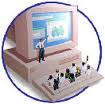 التصميم التعليمي
قام التصميم التعليمي على أساس مفاهيم ومبادئ من أهمها نظرية النظم العامة  التي تنظر إلى العملية التعليمي كنظام أو منظومة .
انبثق التصميم التعليمي كعلم عن العلوم النفسية السلوكية والعلوم الإدراكية المعرفة.
العلوم النفسية السلوكية ترتكز على دراسة العلاقة بين المثير الخارجي والاستجابة والملاحظة في البيئة التعليمية .
ساعدت العلوم النفسية السلوكية التصميم التعليمي في التعرف على كيفية تنظيم مثيرات البيئة التعليمية بطريقة تساعد المتعلم على إظهار الاستجابات المرغوب فيها وتعبر في مجموعها عن عملية التعلم.
التصميم التعليمي
العلوم الإدراكية المعرفية هي مجموعة النظريات التي تركز على دراسة العمليات الإدراكية الداخلية في دماغ المتعلم عند تفسيرها لعملية التعلم.
ساعدت العلوم الإدراكية المعرفية التصميم التعليمي على التعرف إلى كيفية تنظيم محتوى المادة التعليمية بطريقة توافق الخصائص الإدراكية المعرفية للمتعلم , وبشكل يساعدة على خزن المعلومات في دماغه بطريقة منظمة ثم مساعدتة على تبصر الموقف وإدراك علاقاته وحل مشكلاته.
أهمية التصميم التعليمي
يشكل التصميم التعليمي الإطار النظري النموذجي الذي لو اتبع فإنه سيسهل تفعيل العملية التعليمية بمهامها المختلفة : نقل المعرفة , اكتساب المهارات, وجودة الموقف التعليمي.

التصميم التعليمي جسر يصل بين العلوم النظرية (العلوم السلوكية والمعرفية ) , والعلوم التطبيقية (استخدام التكنولوجيا في عملية التعلم ).
يمكن النظر إلى التصميم التعليمي من ناحيتين:
التصميم التعليمي
التصميم التعليمي كمجال دراسي
التصميم التعليمي كعملية
أولاً: التصميم التعليمي كعملية
هو عملية لتحديد المواصفات التعليمية الكاملة لأحداث التعليم ومصادرة كنظم كاملة للتعليم, عن طريق تطبيق مدخل منهجي منظم قائم على حل المشكلات , وفي ضوء نظريات التعليم والتعلم , بهدف تحقيق تعليم كفء وفعال .
أولاً: التصميم التعليمي كمجال تدريسي
هو بناء معرفي علمي يعنى بالبحث والنظرية حول المواصفات والأحداث التفصيلية للتعليم ومصادره , وابتكارها وبنائها وتقويمها والمحافظة عليها بشكل يساعد على تحقيق عملية التعليم ونواتجه المطلوبه.
نماذج التصميم التعليمي
توجد كثير من النماذج التي تناولت تصميم المواد والبرامج التعليمية، ولكنها اختلفت تبعاً لمستوياتها من حيث الشمول والعمق، أو لطبيعة الأهداف ونواتج التعلم المستهدفة، أو لمستوى اتقان تعلمها، فمنها البسيط على مستوى الوحدات التعليمية أو الدروس، ومنها المركب على مستوى المقررات الدراسية، ولا يصلح اختيار نموذج واحد لجميع المراحل التعليمية والمواقف التدريسية، ولكن يتم المفاضلة فيما بينها في ضوء طبيعة مدخلات النظام وما يرجو تحقيقه من أهداف.
نماذج التصميم التعليمي
وبدراسة النماذج المختلفة للتصميم التعليمي نجد أن هذه العملية تتم في ضوء مجموعة من المراحل والتي هي بمثابة خطوات إجرائية رئيسة ومحددة يقوم بها المصمم التعليمي، وقد تتضمن مجموعة من العمليات الفرعية. وإن اختلفت نماذج التصميم التعليمي فى شكلها، إلا أنها تتفق في جوهرها من حيث إتباعها خطوات إجرائية محددة تتمثل في عمليات التحليل، والتصميم والإنتاج، ثم التطبيق فالاستخدام والتقويم.
مراحل التصميم التعليمي
تعتمد غالبية نماذج التصميم التعليمي في إنشائها على نموذج ADDIE))وهذا الاختصار مكون من الحروف الأولى للمصطلحات التي تشكل المراحل الخمس التي يتألف منها النموذج وهي :
Analyze
Design
Develop
Implement
Evaluate
مراحل التصميم التعليمي
التقويم
التحليل
التطبيق
التصميم
التطوير
مراحل التصميم التعليمي
1- التحليل ((Analyze : وهو تحليل احتياجات النظام مثل تحليل العمل والمهام ,وأهداف المتعلمين وقدراتهم, واحتياجات المجتمع , والمكان والوقت والمواد والميزانية.

2- التصميم ((Design: ويتضمن تحديد المشكلة سواء كانت تدريبية لها علاقة بالعمل أم بالتعليم والتربية , ومن ثم تحديد الأهداف , والاستراتيجيات , والأساليب التعليمية المختلفة اللازمة لتحقيق الأهداف.